Les causes du découragement
1. La crainte
2. la fuite
3.La séparation
4.La solitude
5.
La comparaison
le découragement
Remèdes au découragement
8. Passer le relais
7. se mettre au travail
6. se mettre en   route
5. dialoguer avec Dieu
4.  se reposer en Dieu
3.  se laisser nourrir par Dieu
2. se laisser toucher par Dieu
1. se reposer
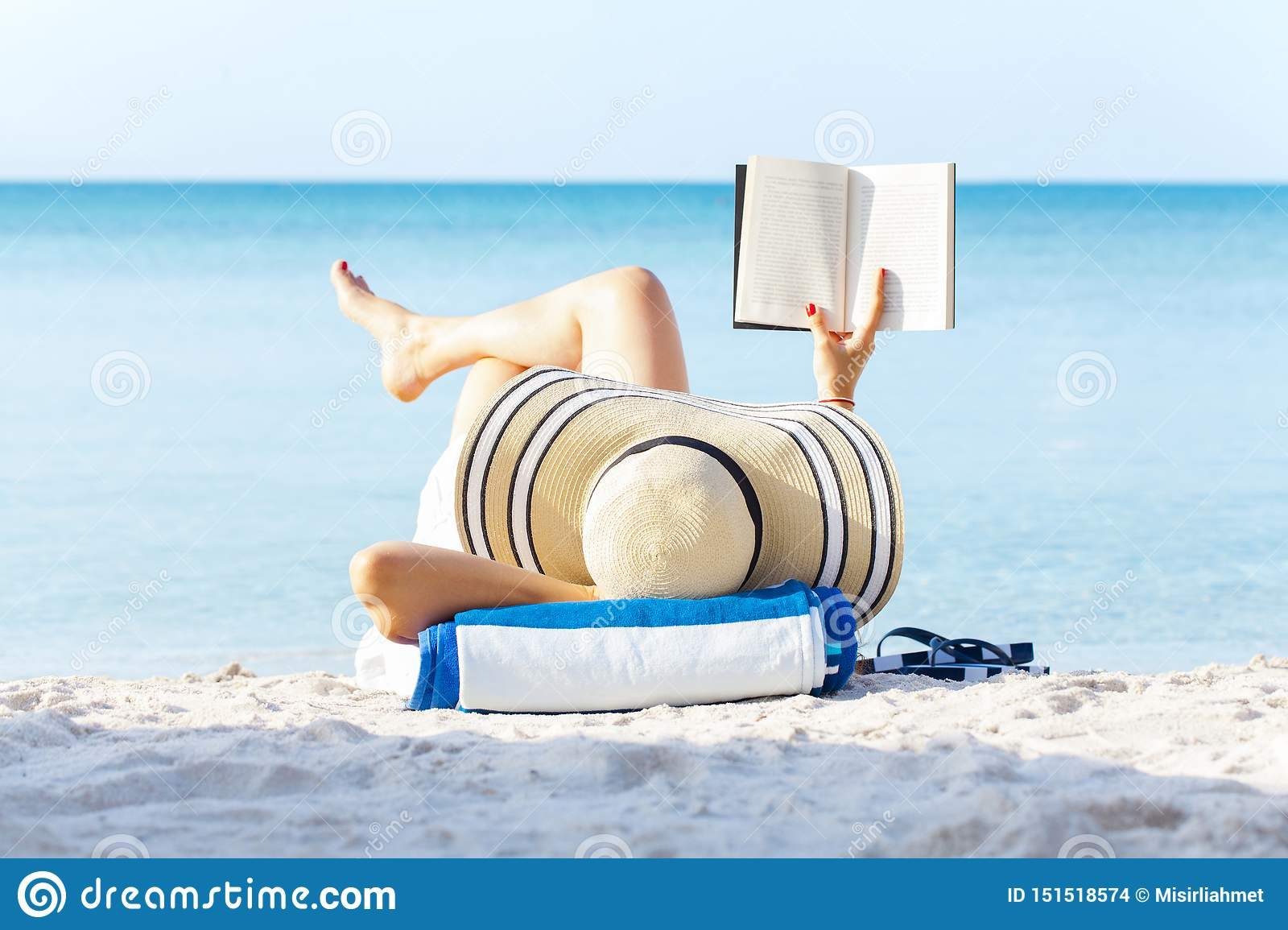 Ce livre, c’est le top du top… yes  !
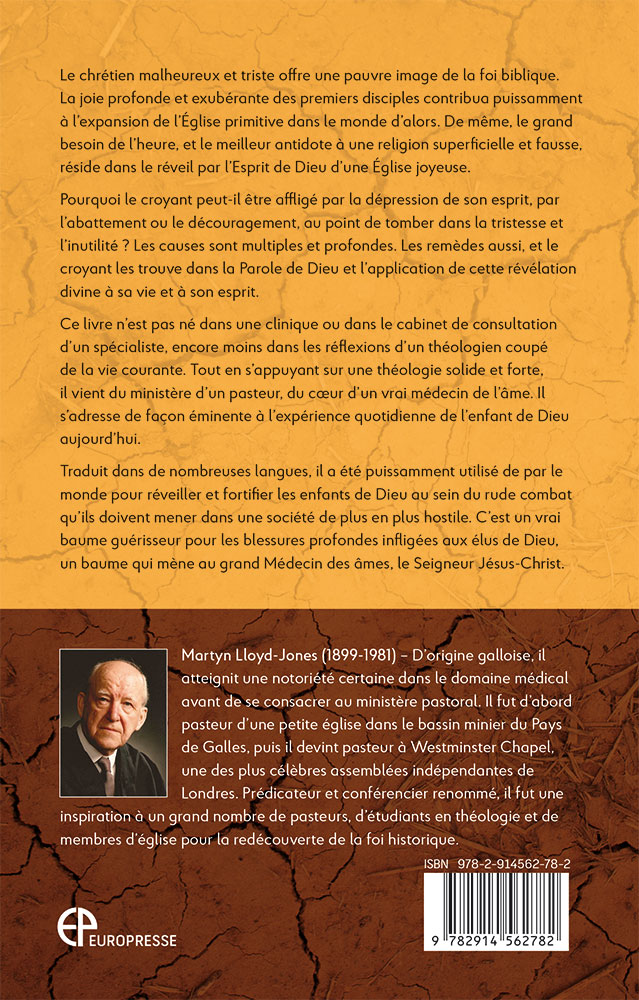 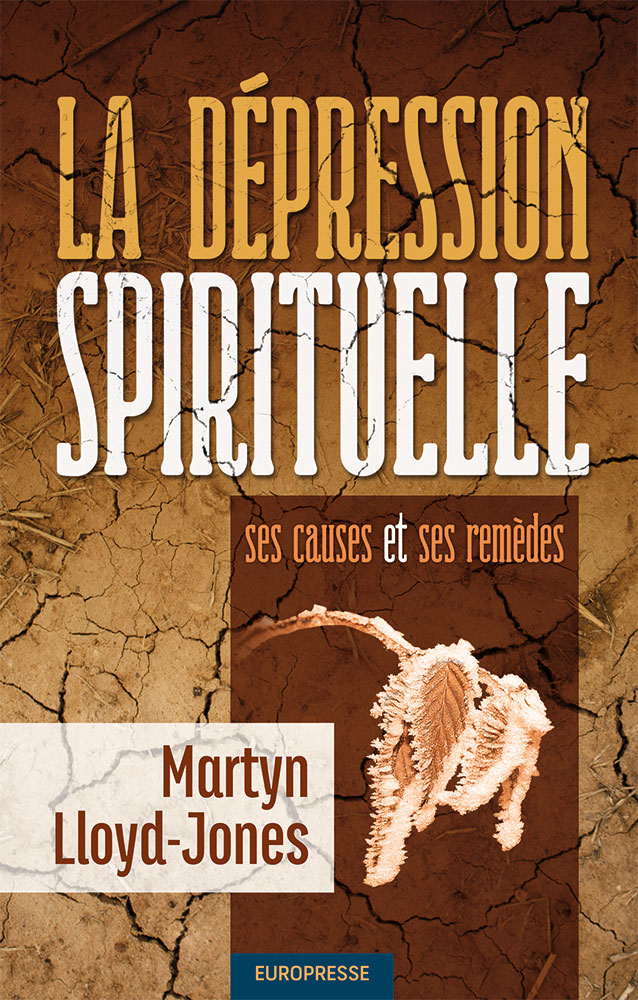 erve Dieraert
14€